Modelo evaluación 2
Asignatura: Matemáticas
Profesor: Víctor Chávez Aninat
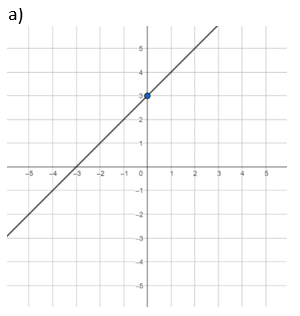 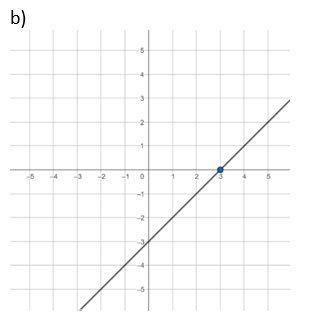 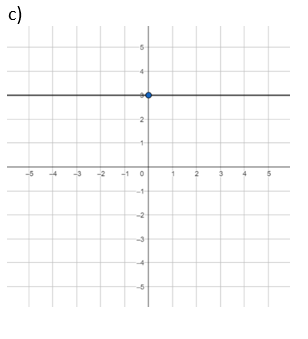 2. ¿Cuál de las siguientes ecuaciones de la recta está asociada a la gráfica?
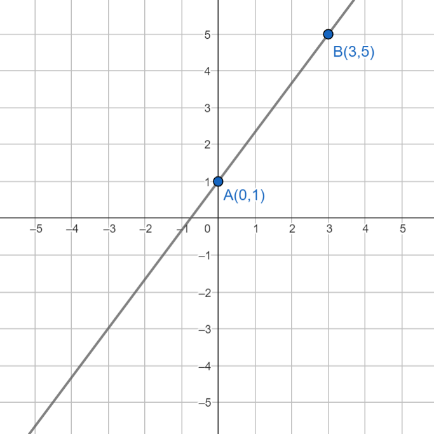 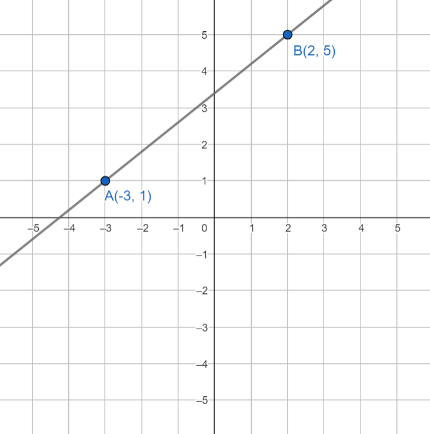 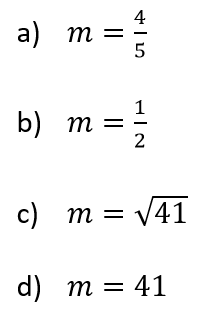 4. ¿Cuál de las siguientes gráficas podría asociarse con un cargo de 750 pesos por metro cubico de agua?
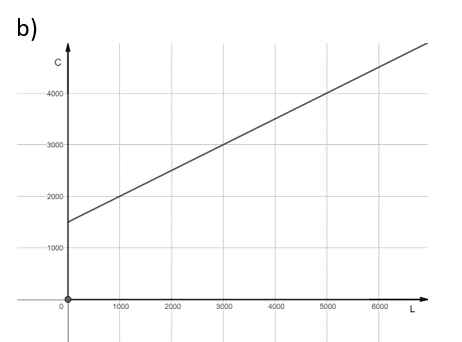 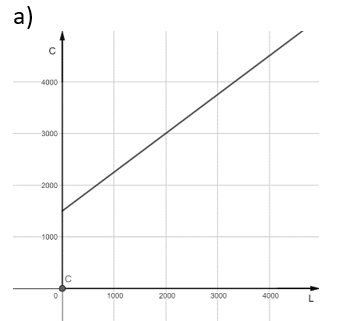 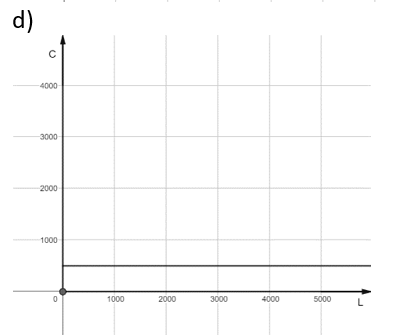 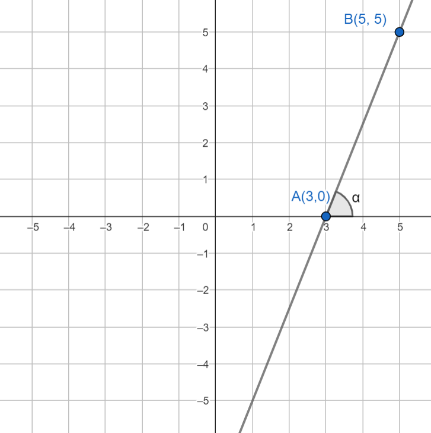 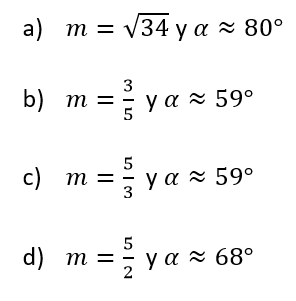 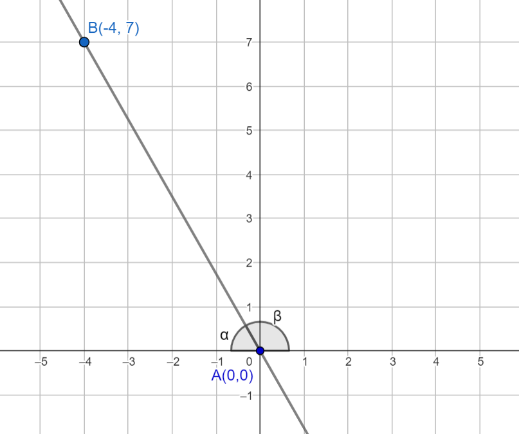 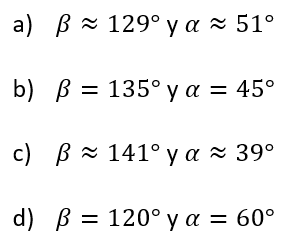 7. La altura del árbol de la figura es:
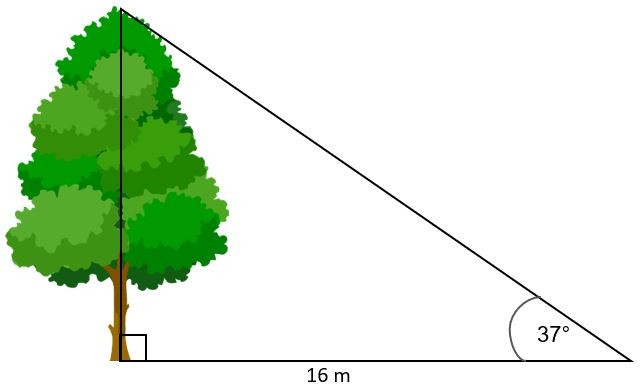 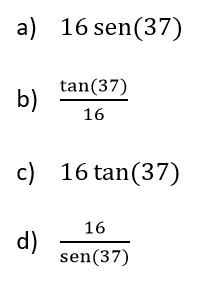 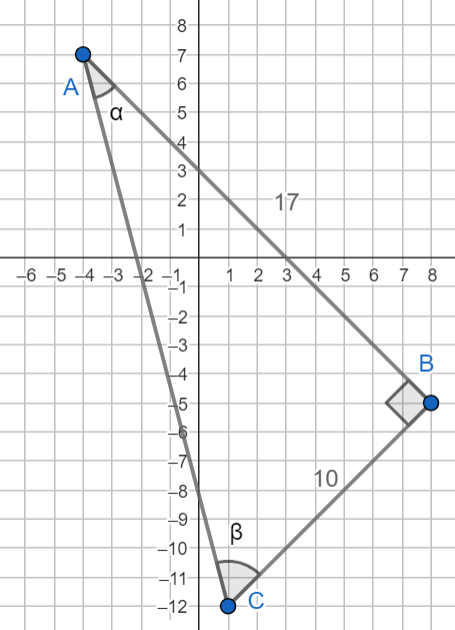 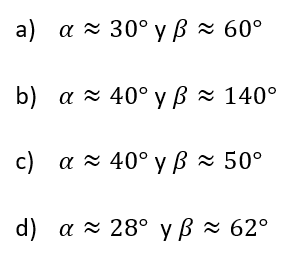 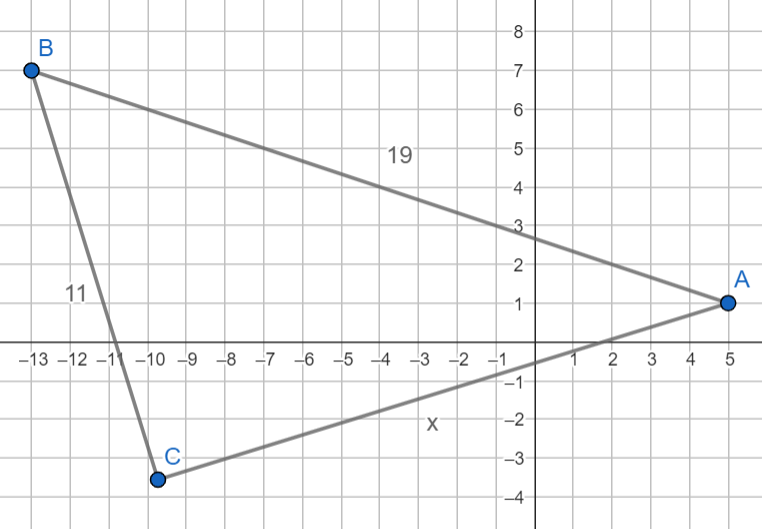 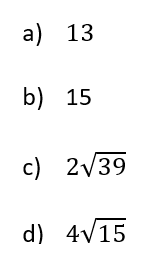 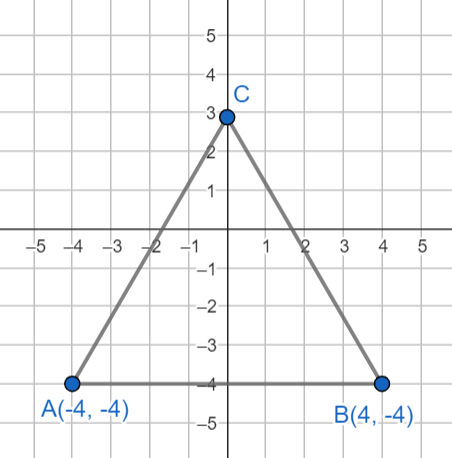 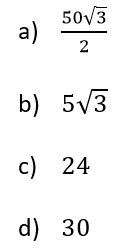 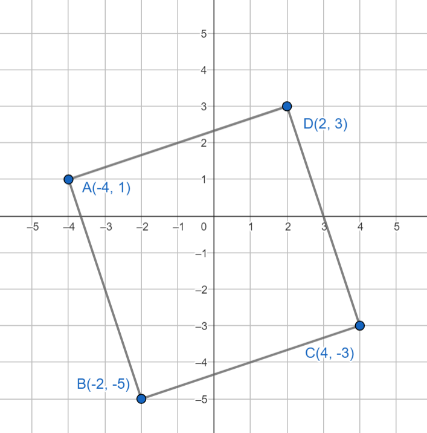 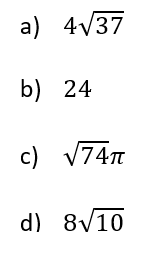 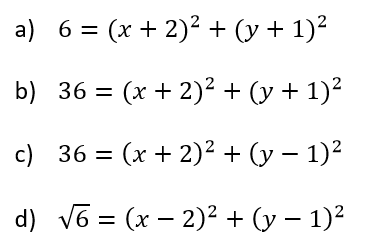 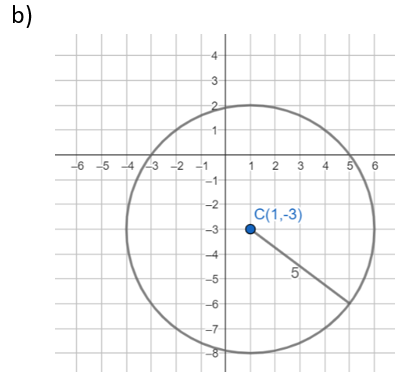 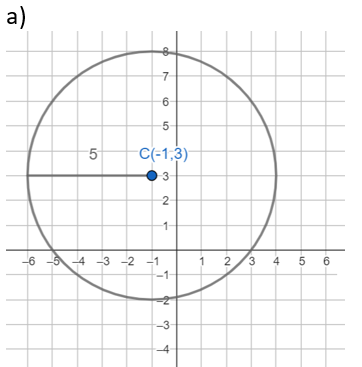 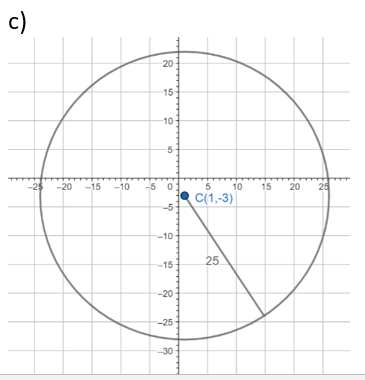 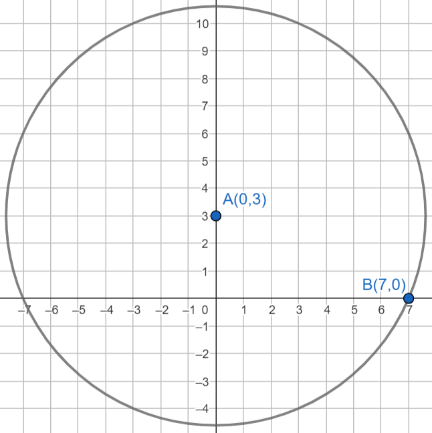 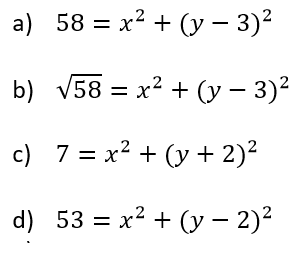 15. ¿Cuál ecuación está asociada a la circunferencia?
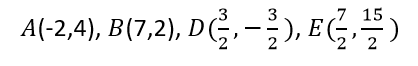 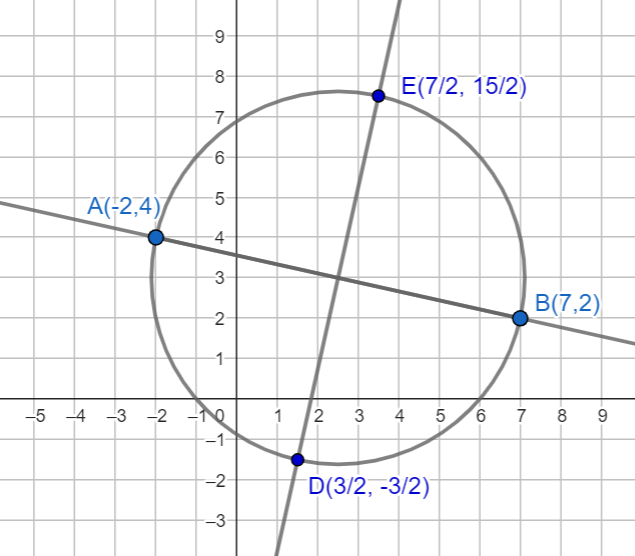 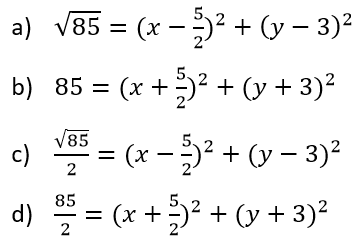 16. Determine el área de las circunferencias de centro O involucradas, y calcule el área de las zonas sombreadas.
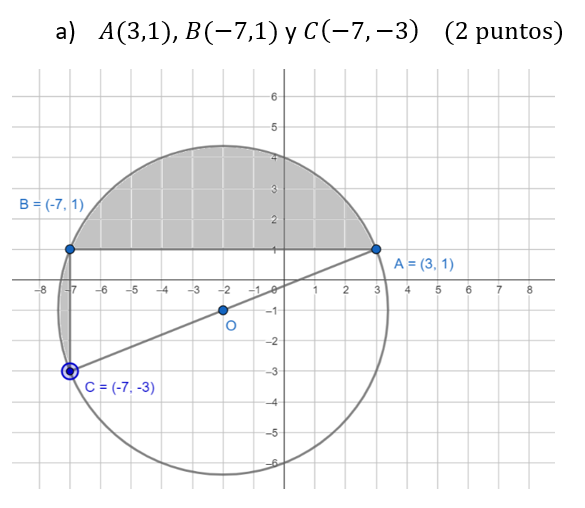 17. Determine el área de las circunferencias de centro O involucradas, y calcule el área de las zonas sombreadas.
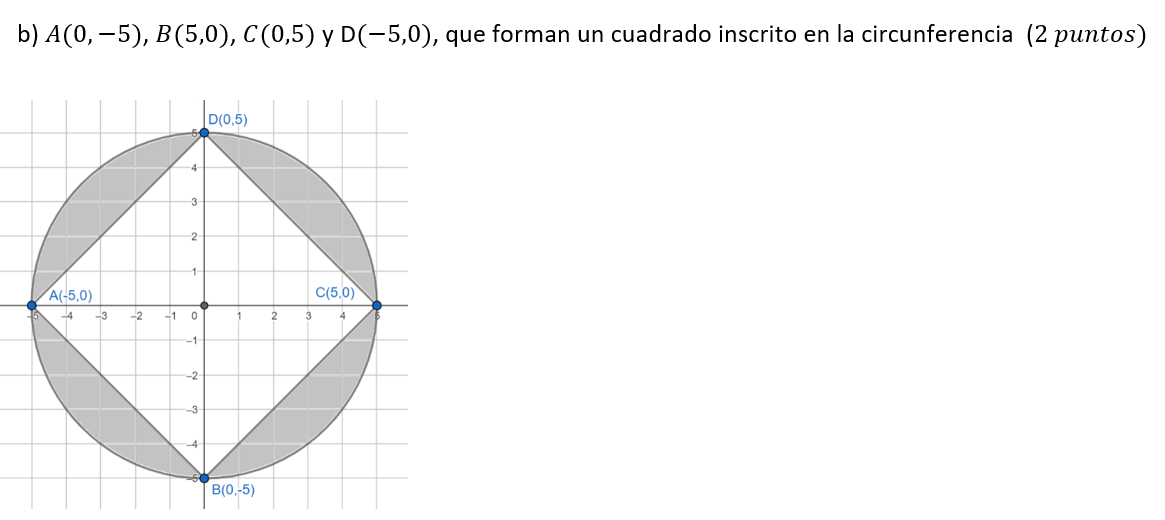 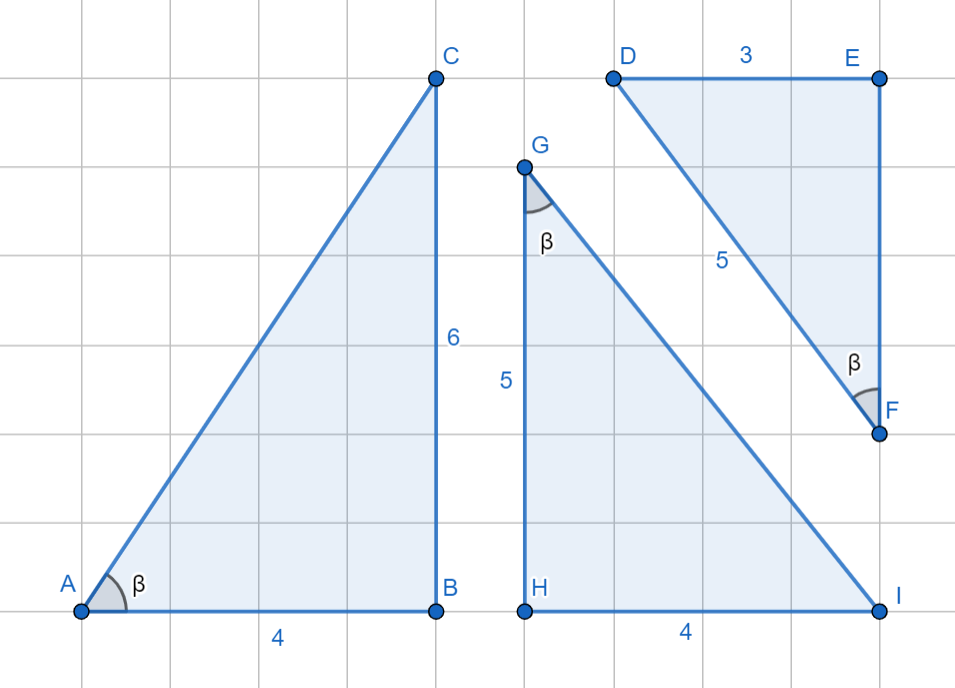 19. Encuentre el radio y las coordenadas del centro de las circunferencias descritas, describa su ecuación de la circunferencia, y grafique la circunferencia en el plano.
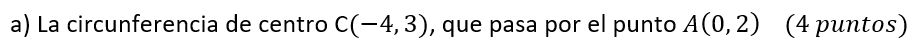 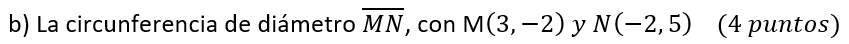